Probability: Venn Diagrams and Two-Way Tables
Intelligent Practice
Silent 
Teacher
Narration
Your Turn
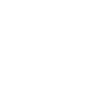 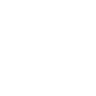 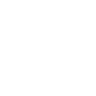 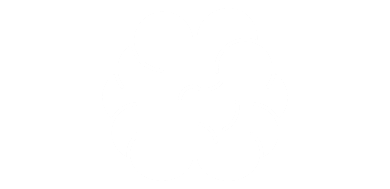 Practice
Worked Example
Your Turn
3
1
5
2
4
2
5
3
4
6
3
5
14
4
15
4
Rugby
Rugby
40 people are surveyed about their favourite sports and the results are shown in the Venn diagram above.
Find the probability of a student liking tennis and rugby
Find the probability of a student liking tennis or rugby
Given that a student likes tennis, what is the probability they like football
Given that a student likes tennis, what is the probability that they like rugby
40 people are surveyed about their favourite sports and the results are shown in the Venn diagram above.
Find the probability of a student liking tennis and rugby
Find the probability of a student liking tennis or rugby
Given that a student likes tennis, what is the probability they like football
Given that a student likes tennis, what is the probability that they like rugby
Worked Example
Your Turn
The two-way table below shows the subjects 120 students
The two-way table below shows the subjects 120 students
Find the probability of a student taking French or Spanish
Find the probability of a student taking French and is right handed
Given that a student is right handed, what is the probability they take French?
Given that a student is right handed, what is the probability they take Spanish?
Find the probability of a student taking French or Spanish
Find the probability of a student taking French and Spanish
Given that a student is right handed, what is the probability they take French?
Given that a student is right handed, what is the probability they take Spanish?
The two-way table below shows the subjects of 80 students
1
4
2
3
6
5
15
4
Latin
Find the probability of a student taking French
Find the probability of a student taking French or Spanish
Find the probability of a student taking French and Spanish
Given that a student takes Spanish, what is the probability they take Latin?
What is the probability that a student takes Latin given that they take Spanish?
What is the probability that a student does not take French given that they take Latin?
Find the probability of a student taking French
Find the probability of a student taking French or Spanish
Given that a student is right handed, what is the probability they take French?
Given that a student is right handed, what is the probability they take Spanish?
Given that a student is left handed, what is the probability they take Spanish?
Given that a student is left handed, what is the probability they are right handed?
The two-way table below shows the subjects of 110 students
7
4
3
5
0
11
15
5
Business
Find the probability of a student taking Business
Find the probability of a student taking Business or History
Find the probability of a student taking Business and History
Given that a student takes Geography, what is the probability they take History?
What is the probability that a student takes History given that they take Geography?
What is the probability that a student does not take Business given that they take History?
Find the probability of a student taking History
Find the probability of a student taking History or Geography 
Given that a student is right handed, what is the probability they take History?
Given that a student is right handed, what is the probability they take Geography?
Given that a student is left handed, what is the probability they take Geography?
Given that a student is left handed, what is the probability they do not take Geography?
The two-way table below shows the subjects of 80 students
1
4
2
3
6
5
15
4
Latin
Find the probability of a student taking French
Find the probability of a student taking French or Spanish
Find the probability of a student taking French and Spanish
Given that a student takes Spanish, what is the probability they take Latin?
What is the probability that a student takes Latin given that they take Spanish?
What is the probability that a student does not take French given that they take Latin?
Find the probability of a student taking French
Find the probability of a student taking French or Spanish
Given that a student is right handed, what is the probability they take French?
Given that a student is right handed, what is the probability they take Spanish?
Given that a student is left handed, what is the probability they take Spanish?
Given that a student is left handed, what is the probability they are right handed?
The two-way table below shows the subjects of 110 students
7
4
3
5
0
11
15
5
Business
Find the probability of a student taking Business
Find the probability of a student taking Business or History
Find the probability of a student taking Business and History
Given that a student takes Geography, what is the probability they take History?
What is the probability that a student takes History given that they take Geography?
What is the probability that a student does not take Business given that they take History?
Find the probability of a student taking History
Find the probability of a student taking History or Geography 
Given that a student is right handed, what is the probability they take History?
Given that a student is right handed, what is the probability they take Geography?
Given that a student is left handed, what is the probability they take Geography?
Given that a student is left handed, what is the probability they do not take Geography?